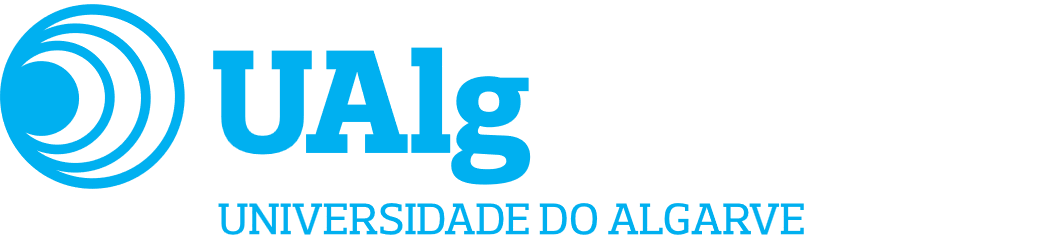 Implementação do Radsec na UAlg
Luís Pisco - lrodrig@ualg.pt
André Brito - afbrito@ualg.pt
Madeira 2024-04-16
Agenda
Vantagens e Motivação para a implementação de Radsec
Estrutura de Radius anterior
Estrutura de Radius atual
Certificados
Configurações
Conclusões
Vantagens
TCP – Garantia de mecanismos de controlo de transmissão de dados
TLS – Garantia de segurança na comunicação entre servidores
Comunicação direta entre os servidores de Radius, através do recurso a mecanismos de DNS
Menos saltos, mais possibilidades de debug (?)
Proxy de Radsec permite isolar os acessos à rede interna
Motivações
Simplificação
Apenas um servidor de Radius
Apenas um servidor a consultar a AD
Segurança
Servidor da DMZ sem ligação à AD
Apenas o Servidor Interno consulta as Contas de Utilizador
Estrutura anterior de Radius
Radius
Agile
Active
Directory
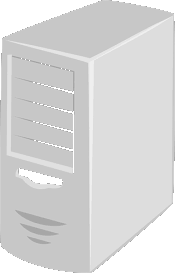 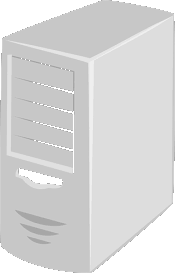 LAN
Interno
Radius – Agile
Liga à AD
Externo
Radius – Freeradius
Proxy do servidor interno com a FCCN
Liga à AD
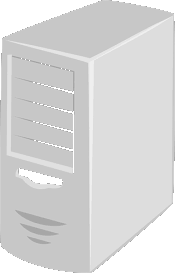 Radius
Freeradius
DMZ
Radius
FCCN
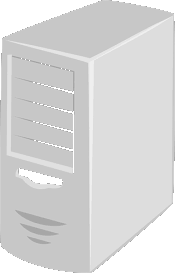 RCTS
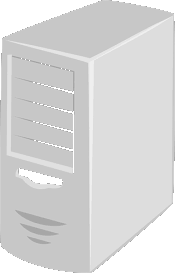 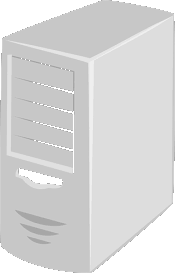 FLR
Inst
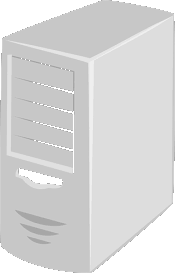 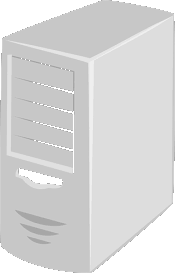 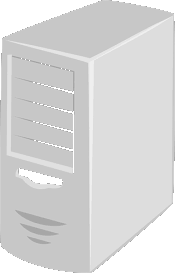 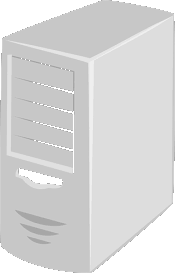 Nova Estrutura de Radius
Radius
Agile
Active
Directory
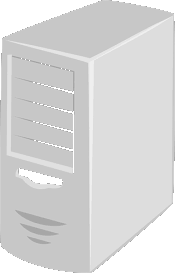 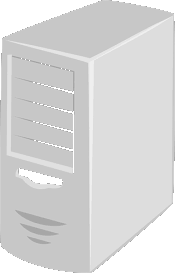 LAN
Interno
Radius – Agile
No domínio da AD
Externo
RadSecProxy
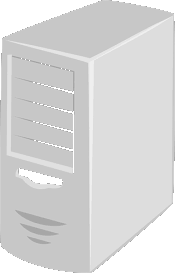 Proxy RadSec
DMZ
Radius
FCCN
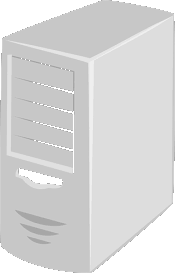 RCTS
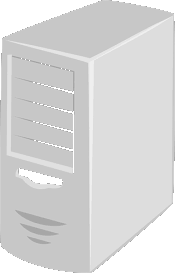 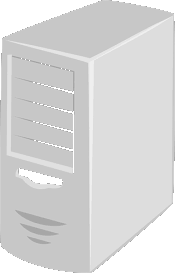 FLR
Inst
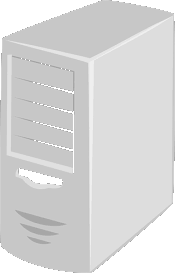 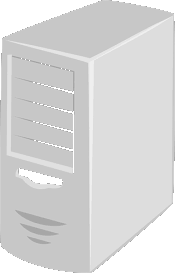 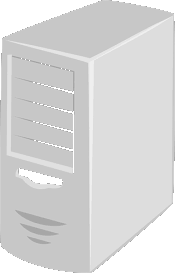 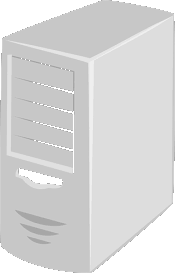 Preparação
Consultamos
https://share.fccn.pt/sites/eduroam/radsec/
https://wiki.geant.org/display/H2eduroam/radsecproxy-addon
Optamos pelo RadSecProxy
O nosso radius não suporta RadSec
Queriamos separar o proxy na DMZ do servidor Radius
Debian: apt-get install radsecproxy
Copiar/configurar o template /etc/radsecproxy.conf
Obter o certificado
Configurar o DNS
Testar…
Obter o certificado
https://wiki.geant.org/display/H2eduroam/radsec+certificates
https://eduroam.org/support/edupki-eduroam-ra/
Authorisation: make sure that your email address is listed as an eduroam operator
Authentication: we need to perform identity vetting on your certificate request
if you are in possession of a TCS Personal Certificate, you can use this in step 3	
Certificate request: Please navigate to the eduPKI CA interface and open the "eduroam Certificate Request Generator (eduPKI CA)" and fill out the form




Enviar pdf gerado para edupki-ra@eduroam.org
Assinar o mail de acordo com o ponto 2
Fazer o download, colocar no servidor e colocar na configuração
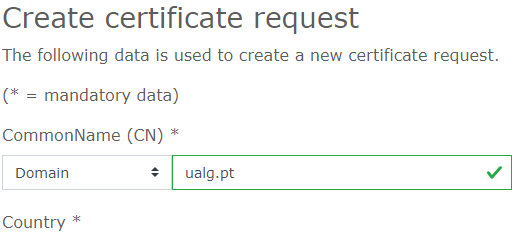 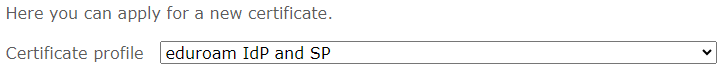 Alguns pontos da configuração
tls defaultClient {
    CACertificateFile   /etc/radsecproxy/certs/ca/eduPKI.pem
    CertificateFile     /etc/radsecproxy/certs/cert-12531103
    CertificateKeyFile  /etc/radsecproxy/certs/radsec.crt
}
tls defaultServer {
    CACertificateFile   /etc/radsecproxy/certs/ca/eduPKI.pem
    CertificateFile     /etc/radsecproxy/certs/cert-12531103
    CertificateKeyFile  /etc/radsecproxy/certs/radsec.crt
}
client legacy-cv-radius.fccn.pt {
  host    cv-radius.fccn.pt
  host    cv2-radius.fccn.pt
  type    UDP
  secret  *********
}
server radsec.fccn.pt {
 host cv-radius.fccn.pt:2083
 host cv2-radius.fccn.pt:2083
 statusserver on
 type TLS
}
ListenUDP  *:1812
ListenUDP  *:1813
ListenTLS  *:2083
client radsec-incoming {
   host        0.0.0.0/0
   host        [::]/0
   type        TLS
   tls         defaultClient
   secret      *********
}
client sondafccn {
  host     194.210.x.x
  type     UDP
  secret   ************
}
FTicksReporting  Full
FTicksMAC        VendorKeyHashed
FTicksKey        **********
Alguns pontos da configuração
client agile {
 host     agile.ualg.pt
 type     UDP
 secret   ****************
}
server agile-auth {
 host     agile.ualg.pt
 type     UDP
 port     1812
 secret   ***********
}
server agile-acct {
 host     agile.ualg.pt
 type     UDP
 port     1813
 secret   ****************
 statusserver  off
}
realm /@(.*\.|)ualg.pt$/ {
 server agile-auth
 accountingServer agile-acct
}
realm /ualg.pt$/ {
 server agile-auth
 accountingServer agile-acct
}
realm /ualg.+$/ {
 replymessage "Misconfigured…"
}
realm /^$/ {
 replymessage "Misconfigured…“
}
realm * {
  server dynamic-server
  accountingServer dynamic-server

  server radsec.fccn.pt
  accountingServer radsec.fccn.pt

  server legacy-cv-radius.fccn.pt-auth
  accountingServer legacy-cv-radius.fccn.pt-acct
}
server dynamic-server {
 type tls
 secret ********
 dynamicLookupCommand /usr/share/doc/radsecproxy/examples/naptr-eduroam.sh
}
Configuração do DNS para o encaminhamento dinâmico
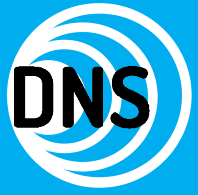 ualg.pt.      43200 IN  NAPTR   100 10 "s" "x-eduroam:radius.tls" "" _radsec._tcp.ualg.pt.
QUESTION dig @dns.ualg.pt. ualg.pt. NAPTR
ualg.pt.	43200	NAPTR	100 10 "s" "x-eduroam:radius.tls" "" _radsec._tcp.ualg.pt.
ualg.pt.	43200	NAPTR	200 10 "s" "x-eduroam:radius.tls" "" _radsec._tcp.eduroam.pt.
_radsec._tcp.ualg.pt. 43200 IN  SRV     10  0  2083 radsec.ualg.pt.
QUESTION _radsec._tcp.ualg.pt. IN SRV
_radsec._tcp.ualg.pt. 21600 IN SRV 10 0 2083 radsec.ualg.pt.
radsec.ualg.pt.                 IN      A       193.136.224.148
QUESTION radsec.ualg.pt. IN A
radsec.ualg.pt. 3600 IN A 193.136.224.148
Conclusões
Algum trabalho inicial
Alguma dificuldade com os certificados
Alguma aprendizagem do DNS

Mas no fim funciona como previsto
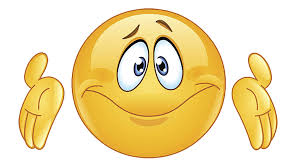 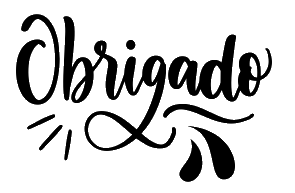 Luís Pisco - lrodrig@ualg.pt
André Brito - afbrito@ualg.pt
Universidade do Algarve 289800900
Serviços de Informática 289244450
helpmail@ualg.pt